«Колядки» в подготовительной группе «Непоседы»
Воспитатели: Чахалян А.А
                               Евдокимова О.А
Цель: Знакомить детей с народным календарём, систематизировать знания о рождественских традициях.
Задачи: 
-познакомить с обрядом колядования;
-приобщать детей к народным играм, песням, колядкам, гаданиям, пляскам;
-развивать эмоциональную отзывчивость, внимание;
-воспитывать интерес и уважение к прошлому, к истории и культуре своего народа.
11 января в группе «Непоседы»детского сада 295 прошёл народный праздник-гуляние посвященный русскому народному празднику «Колядкам».
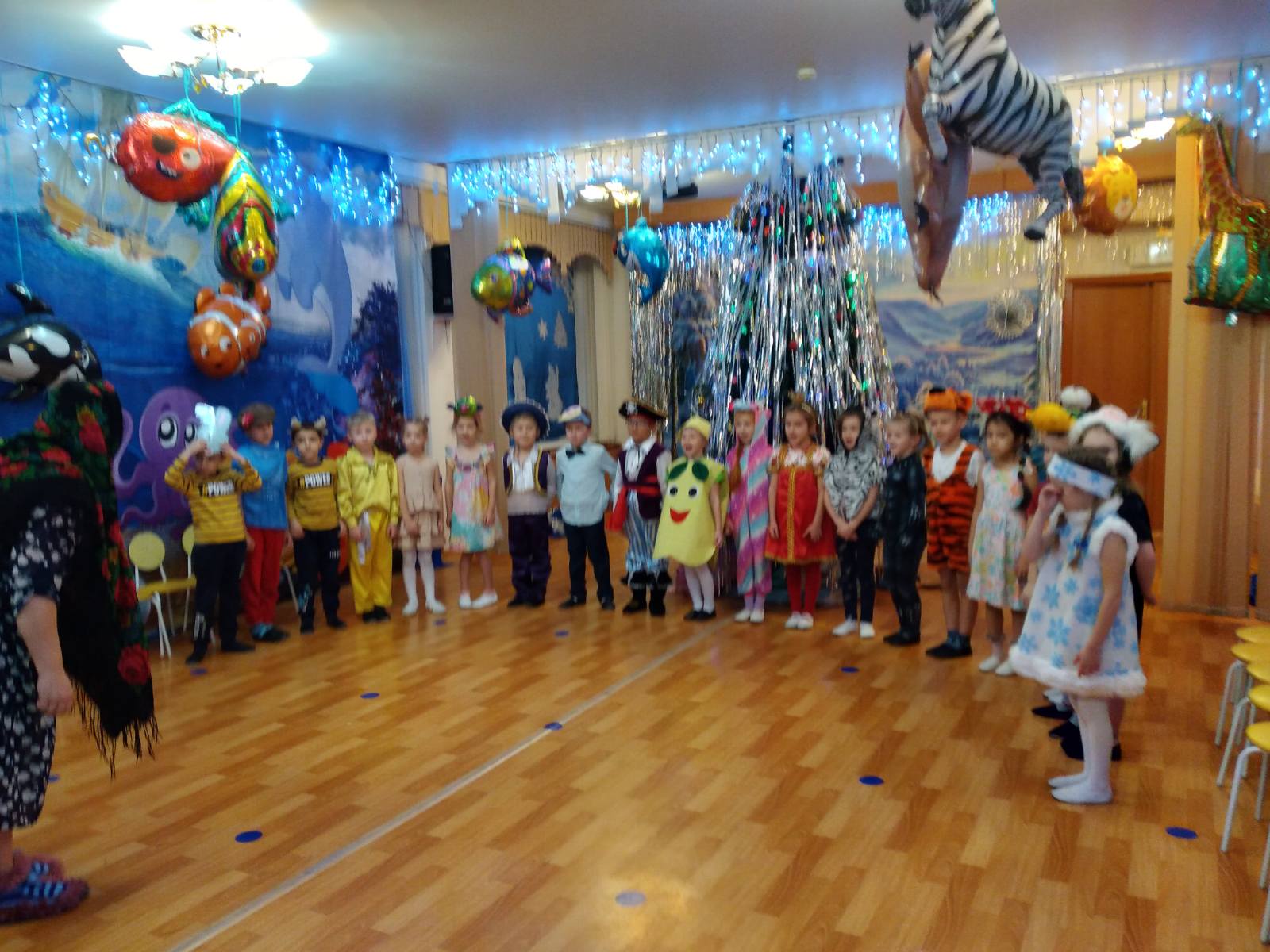 В гости к ребятам колядовать  пожаловали гости - Колядовщики: Коза, Медведь, Лиса и Заяц.
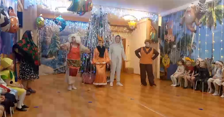 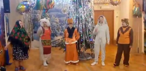 Дети узнали русскую народную игру «Золотые ворота», которую провели Лиса и Коза, им очень понравилась игра.
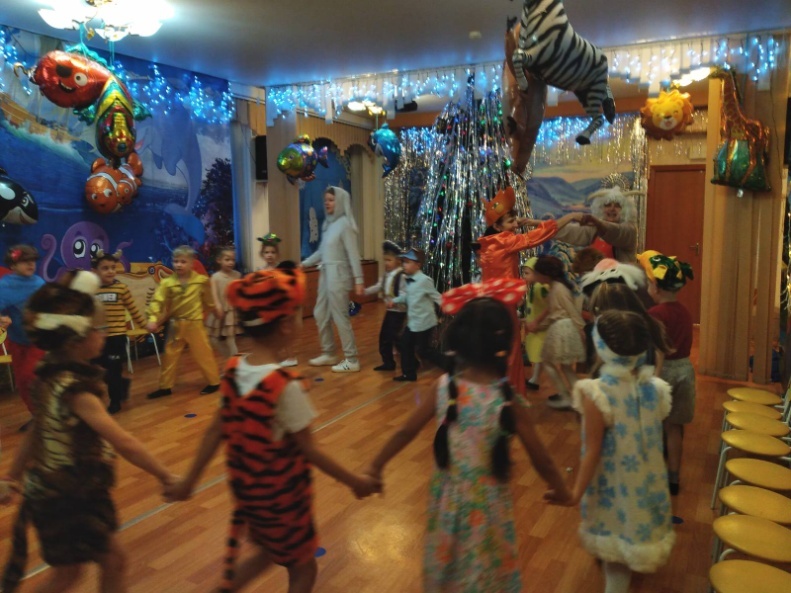 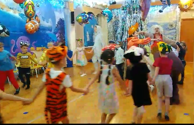 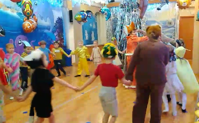 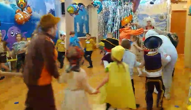 Медведь провел с ребятами обряд гадания. Дети узнали кем они будут в будущем. Гадание медведя на будущее – привел детей в восторг.
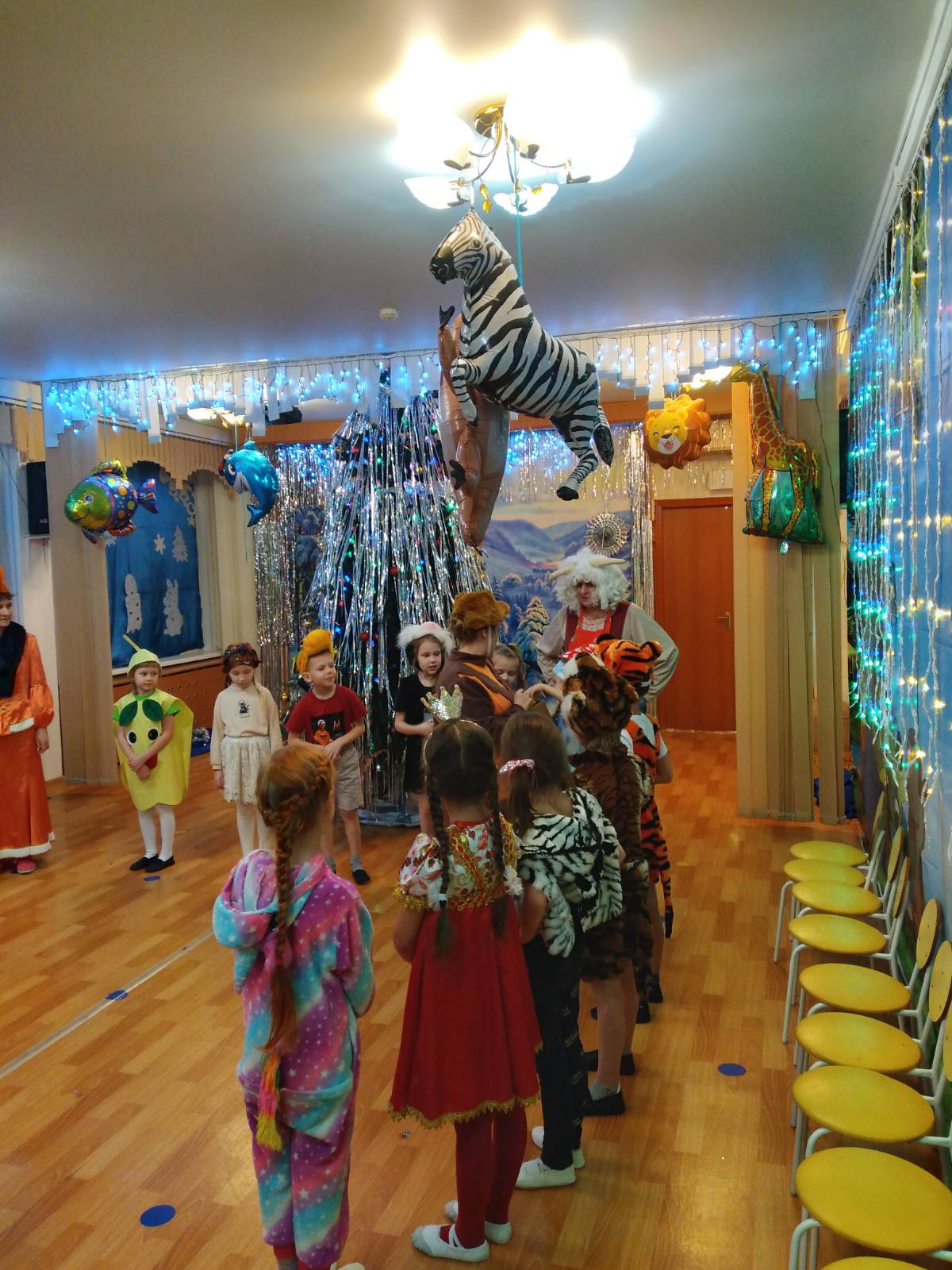 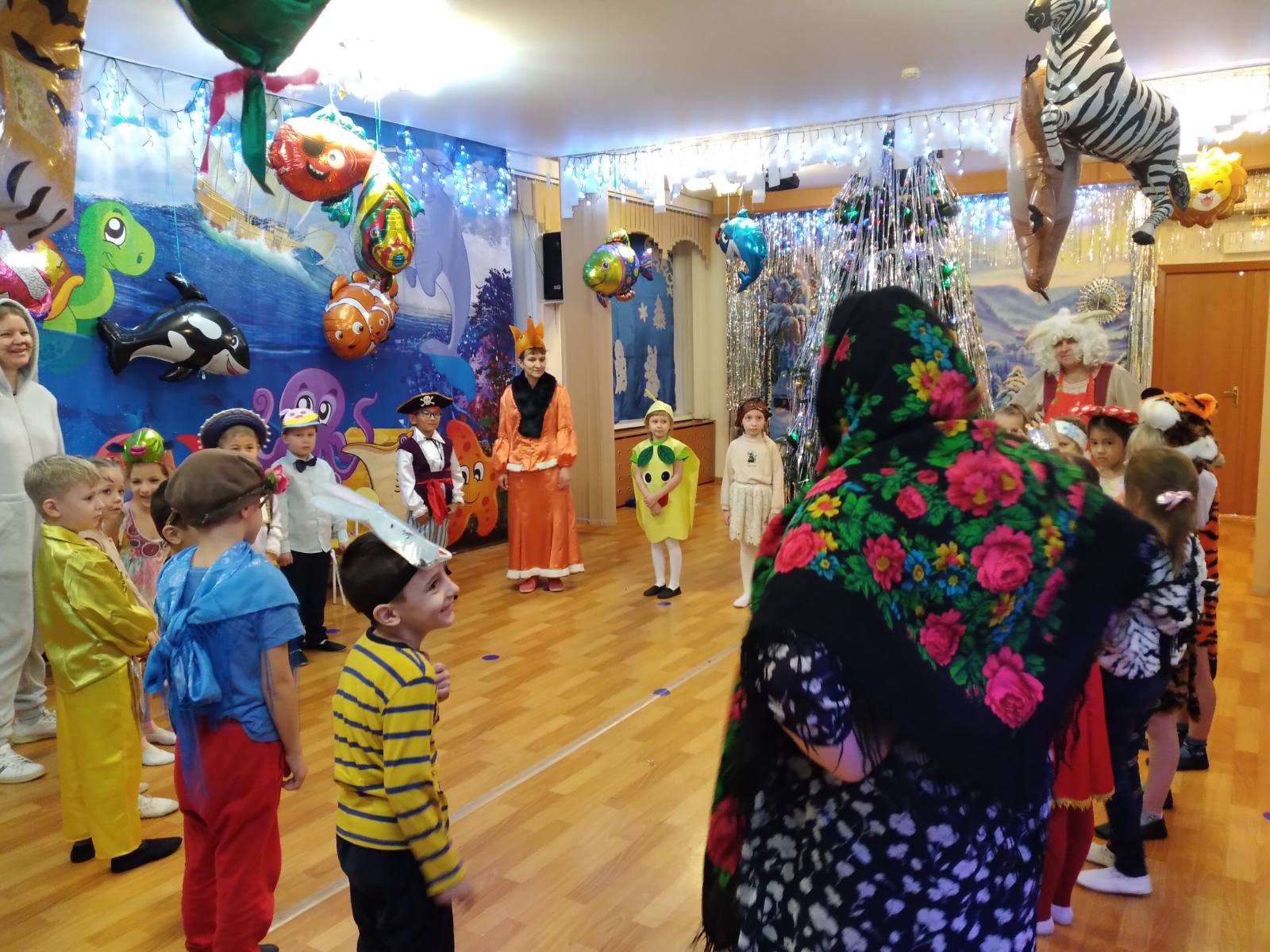 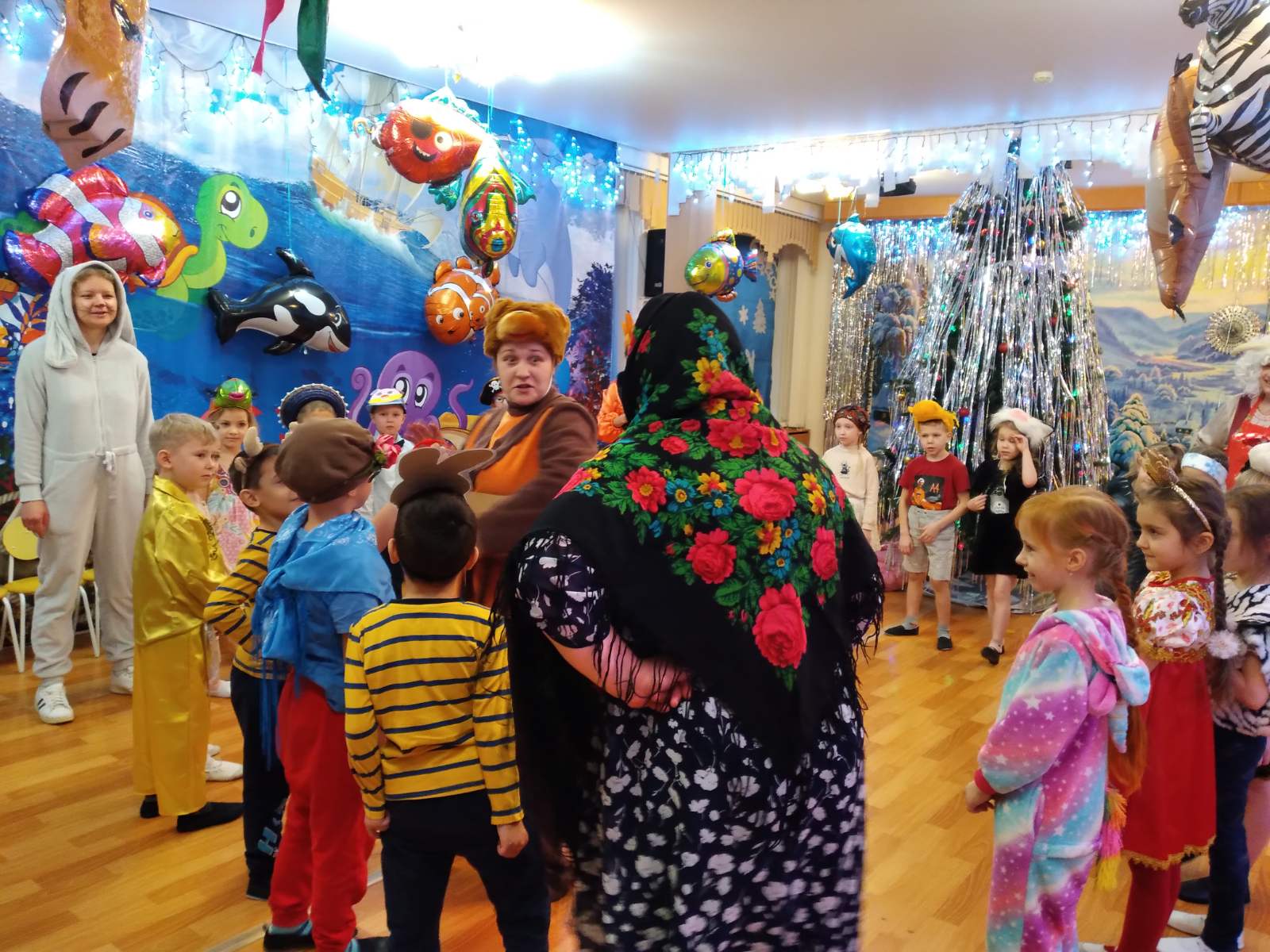 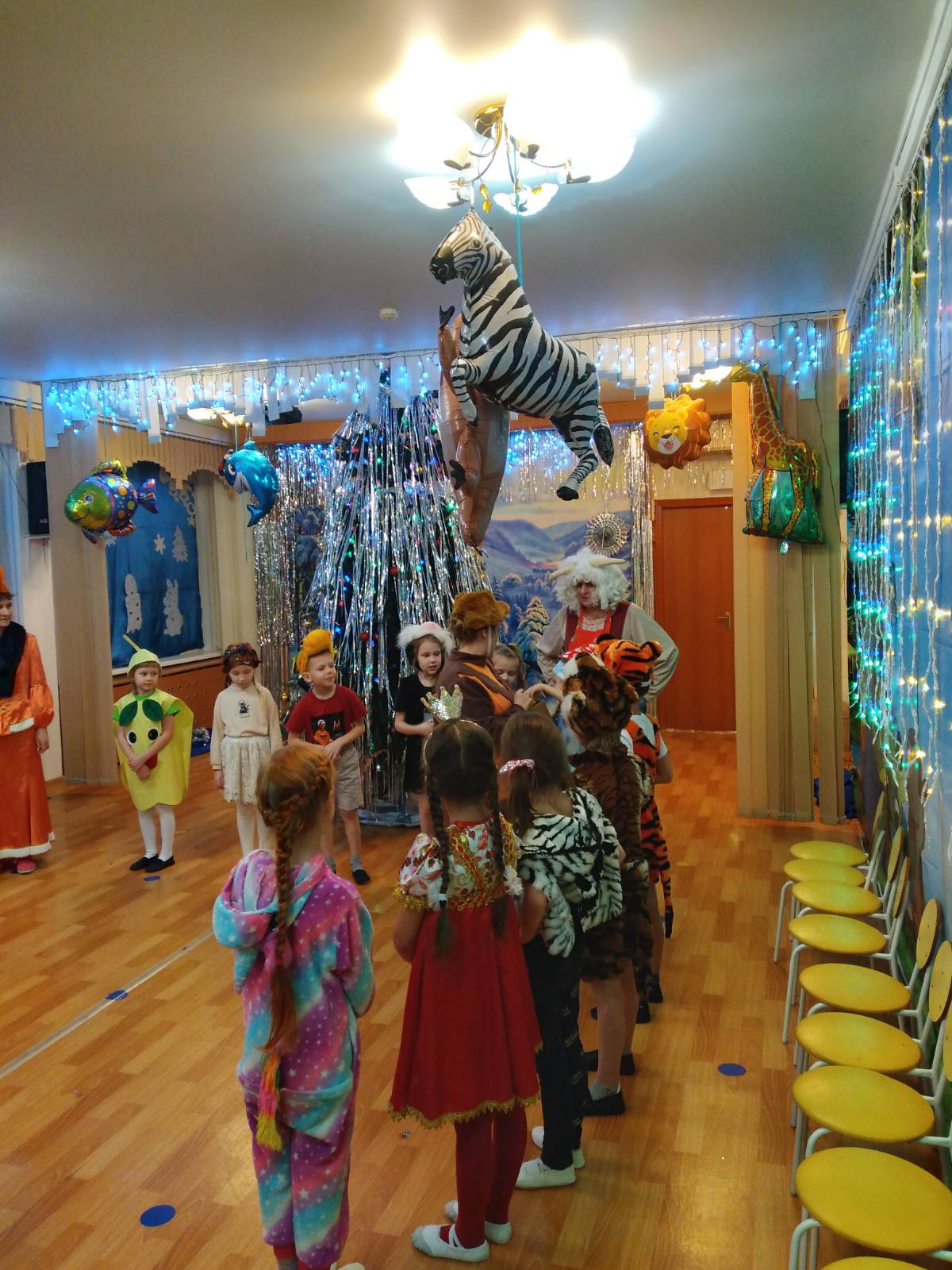 Праздник был веселый, шуточный. Дети играли, плясали, читали колядки, пели песни. Дети получили большое удовольствие  и сладкие подарки. Дети много узнали о традициях  праздника.
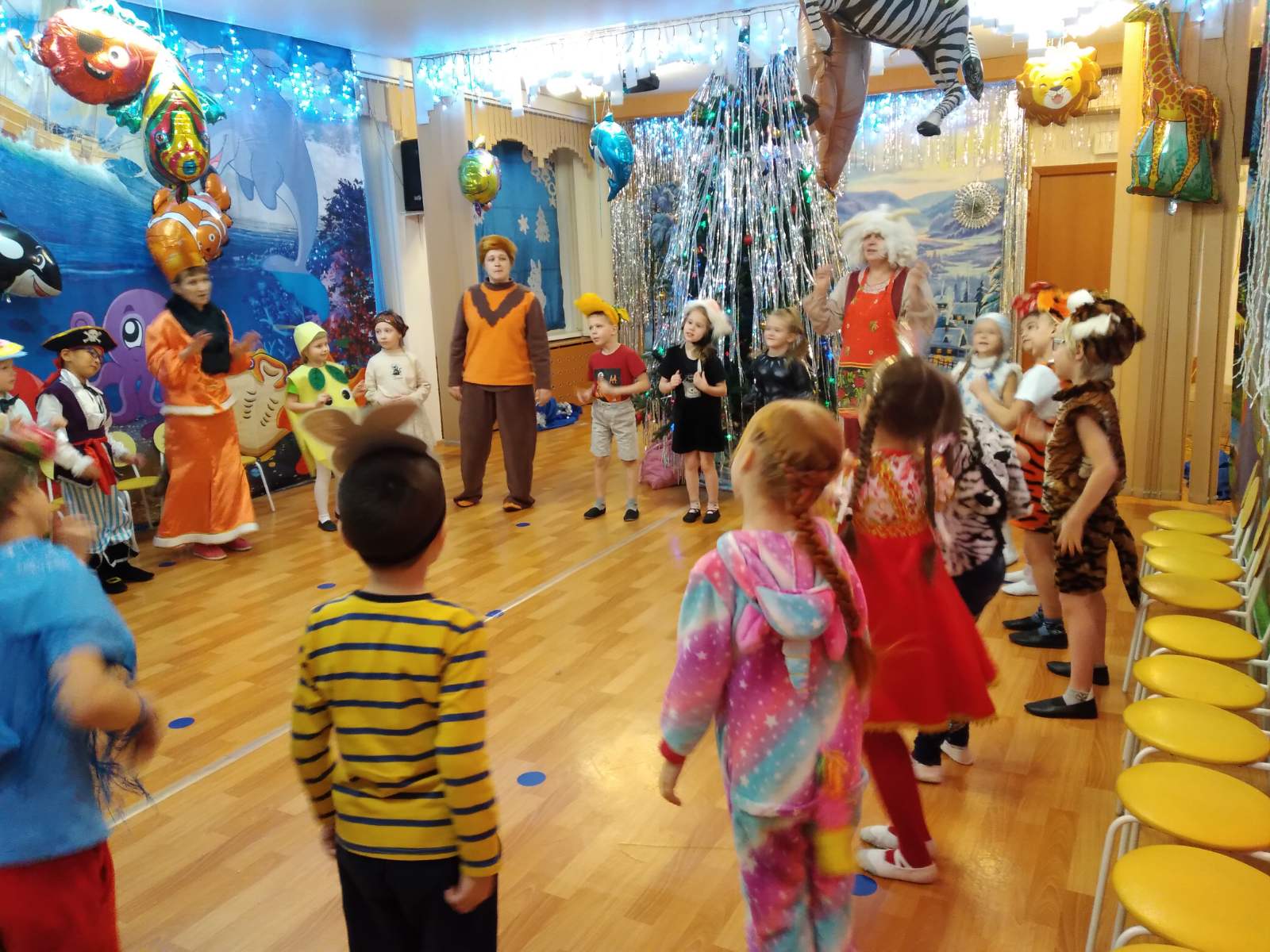 Спасибо за внимание!